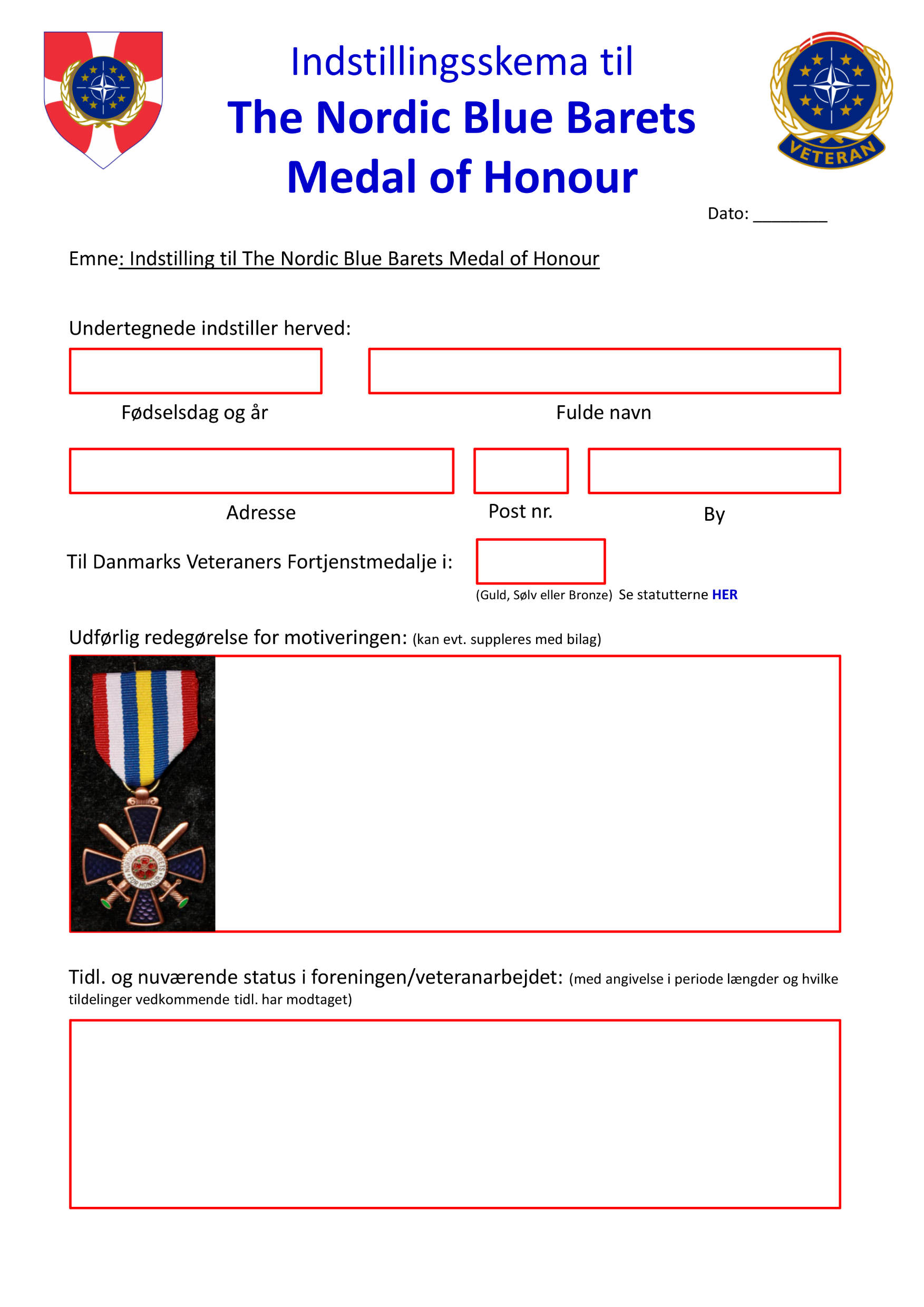 The Nordic Veterans
Medal of Honour
Veterans Medal of Honour
Til The Nordic Veterans Medal of Honour i:
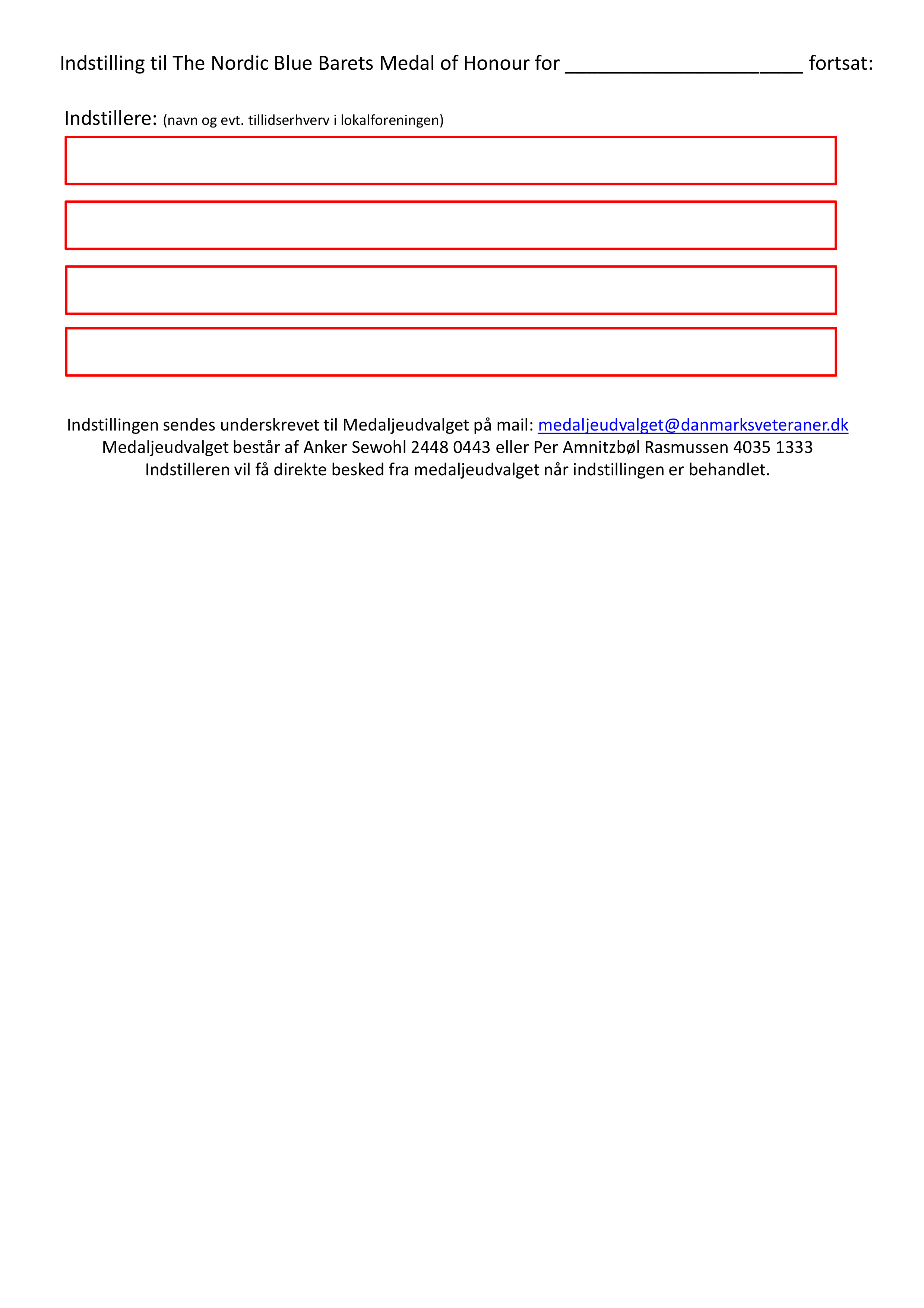 Veterans Medal of Honour  for